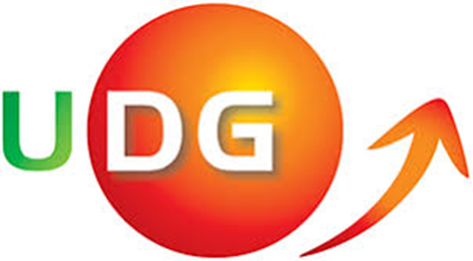 Citiranje literature
Predavanje VI nedelja
Prof.dr Mirjana Radović-Marković
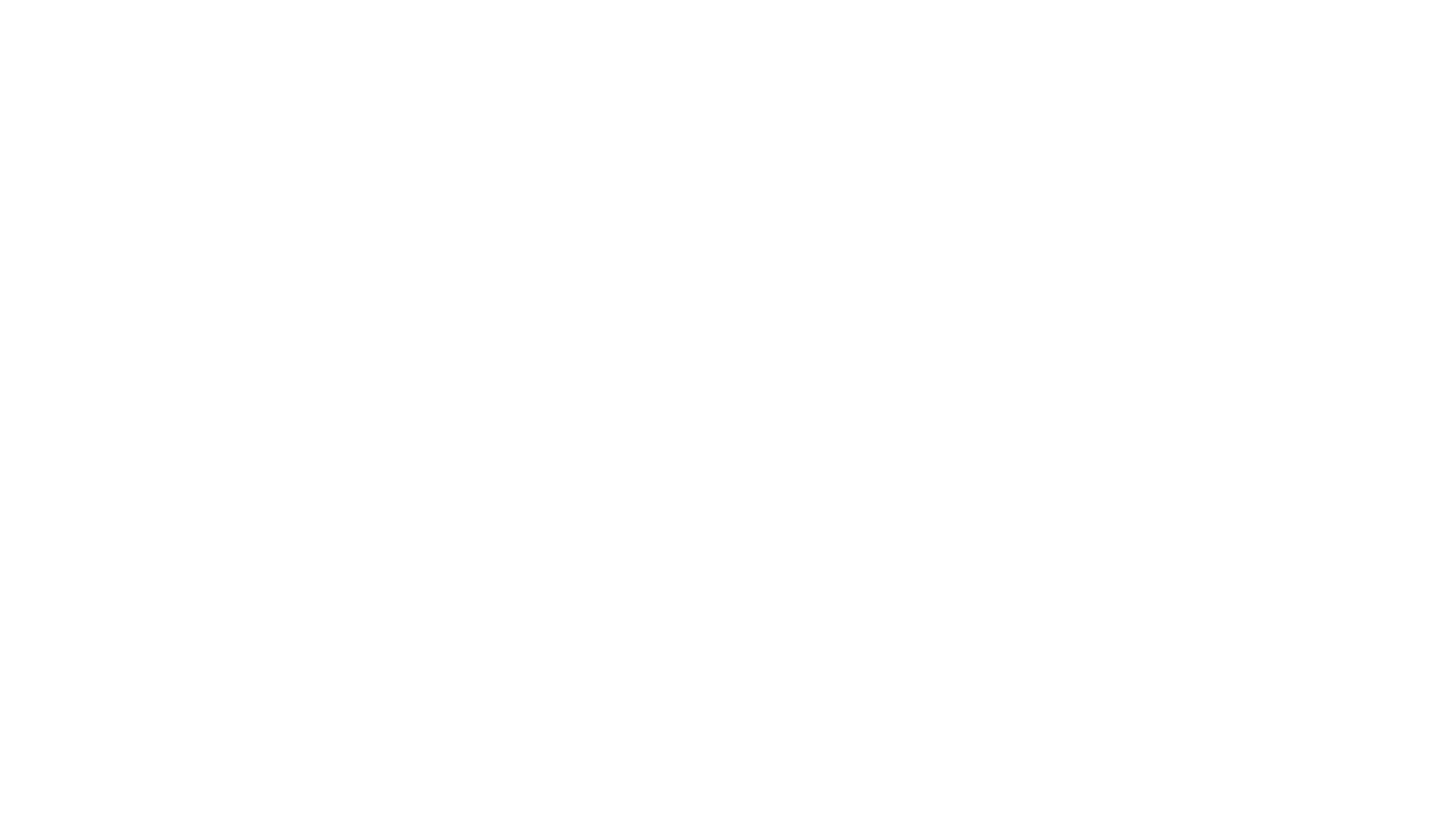 Zašto citiramo literaturu?
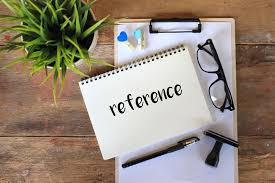 Citati su izvor informacija i ideja;
Čitaoci rada ih mogu pronaći za dalje informacije, ako je potrebno;
Povećava se kvalitet rada i šire različita znanja povodom neke teme
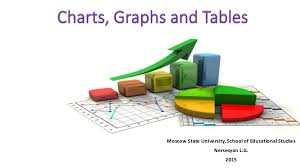 Šta se sve citira?
Postojeći citati
Statistika / Istraživanja
Teorije
Tumačenja i dr.
Citiranje radova
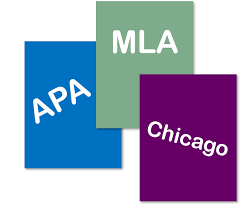 Citati se stavljaju u znake navoda “u  uslovima temeljne nesigurnosti, očekivanja se ne mogu shvatiti kao rezultat izračunatog optimalnog izbora, uzimajući u obzir sve dostupne informacije, nego se temelji na potencijalnoj interpretaciji situacije u kontekstu prevladavajućih institucionalnih struktura, kulturnih obrazaca i društvene mreže "(Beckert, 2013, str. 325)”;
Ako iz citata izostavljate nekoliko reči onda taj deo stavite u zagradu i tri tačke unutar njih: “(...) ;
Ukoliko izostavite nekoliko rečenica iz citata, izostavljeni deo se zamenjuje zagradom i trima crticama  (---);
Citati iz dela napisanih na stranom jeziku, prevode se osim ukoliko ne postoje posebni naučni razlozi da se tekst zadrži u originalu;
Izbegavajte preteranu upotrebu citata ukoliko oni nisu od suštinskog značaja za tekst koji pišete.
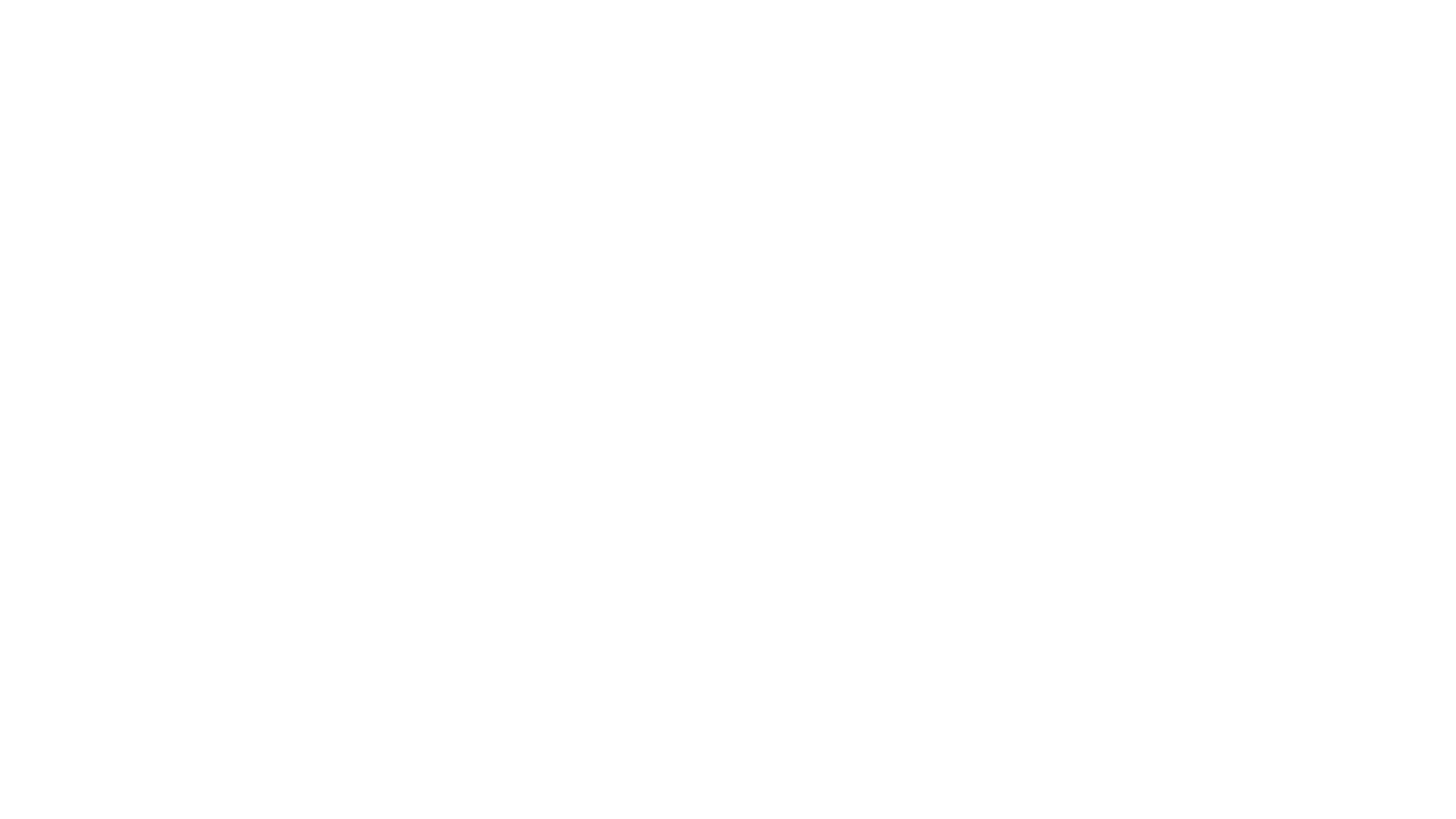 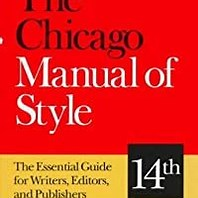 Sistemi citiranja literature
Postoje više prihvaćenih sistema citiranja literature. 
Najviše se koriste ;
Harvard,
Chicago,
Vankuverski stil i dr.
Svaki od postojećih sistema citiranja ima svoje prednosti i mane, a svaki časopis je opredeljen za neki od njih.
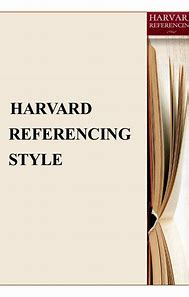 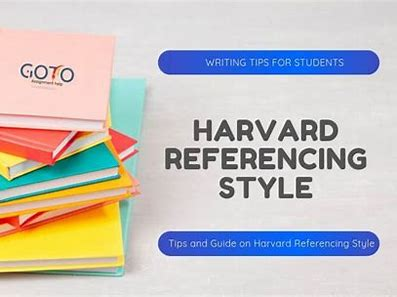 Harvard stil
Najviše korišćen stil citiranja literature
Postoje posebna pravila koja se koriste za citiranje radova u Harvard stilu
Prema harvardskom sistemu literatura se ne označava brojevima već se pravi popis prema abecednom redu prezimena prvog autora. 
Koristi se najčešće dupli prored između referenci
Primer:
Ardissino D, Cavallini C, Bramucci E, et al (2004). Sirolimus-eluting vs uncoated stents for prevention of restenosis in small coronary arteries. JAMA 292(22):2727-34
Navodjenje  citata (u tekstu) u Harvard stilu
Kod citiranja reference u samom tekstu ukoliko postoje dva autora potrebno je upisati prezimena oba (bez inicijala) i godinu (npr. Smith and Lindgren,2010).
Ukoliko ima više od 3 autora u tom slučaju se navodi samo prvi autori dok se za ostale navodi i dr. (drugi na srpskom ) ili et.al. na engleskom (npr. Chichilnisky, et.al,1993). 
Kada se u tekstu citira veći broj radova istog autora objavljenih u različitim godinama navodi se prezime autora i godine hronološkim redom.
Kad je publikacija napisana od strane institucije ili asocijacije, a ne pojedinca, u tom slučaju organizacija se navodi kao autor.
Kada je e-publikacija dostupna na internetu posle naziva izdavača se navodi web site / URL i u uglastim zagradama datum pristupa.
Varijacije Harvard sistema
Varijacije Harvard sistema su mnogobrojne, kao na primer:
 godina izdavanja nije u zagradama,
 citiranje autora velikim slovima,
 naslov članka nije unutar navodnika,itd.
Prednosti i mane Harvard stila
Reference nisu numerisane, pa se relativno lako mogu ubaciti, odnosno izbaciti iz teksta, ali je komplikovano navođenje referenci u tekstu, kao i njihovo pronalaženje u popisu literature.
Navodjenje referenci u Harvard stilu-primer
Pažljivo pogledajte i analizirajte navedeni primer:
http://www.monash.edu.au/lls/llonline/writing/general/essay/analysing-citations/2.xml
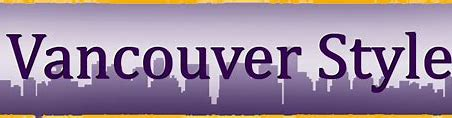 Vankuverski sistem propisuje numerički način citiranja i navođenja literature, a prema redosledu pojavljivanja u tekstu.
 Reference u popisu literature su označene arapskim brojevima i kada se citiraju u tekstu navodi se broj odgovarajuće reference .
Dakle, kada se neka referenca citira i kasnije u tekstu, ima isti redni broj.
Vankuverski sistem citiranja
Vankuverski sistem-primer
Primer navodjenja u spisku literature:
[1].Baumgartner ,J.(1978). Systems Management, The Bureau of National Affairs, Inc., Washington D.C.
[2]. Radovic Markovic,M.  &. Omolaja,M. (2009) .Information Management, Himalaya Publishing, Mangalore, India, 572 pp.
Kombinovani sistem
Neki autori koriste kombinaciju oba sistema, harvardskog i vankuverskog, odnosno u popisu literature navode reference istovremeno po numeričkom i abecednom redosledu.
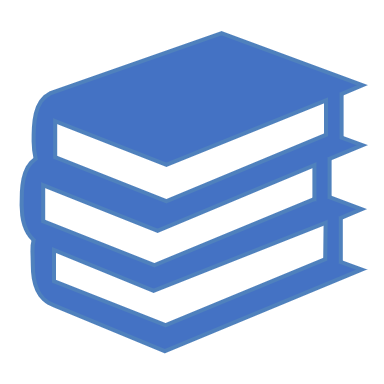 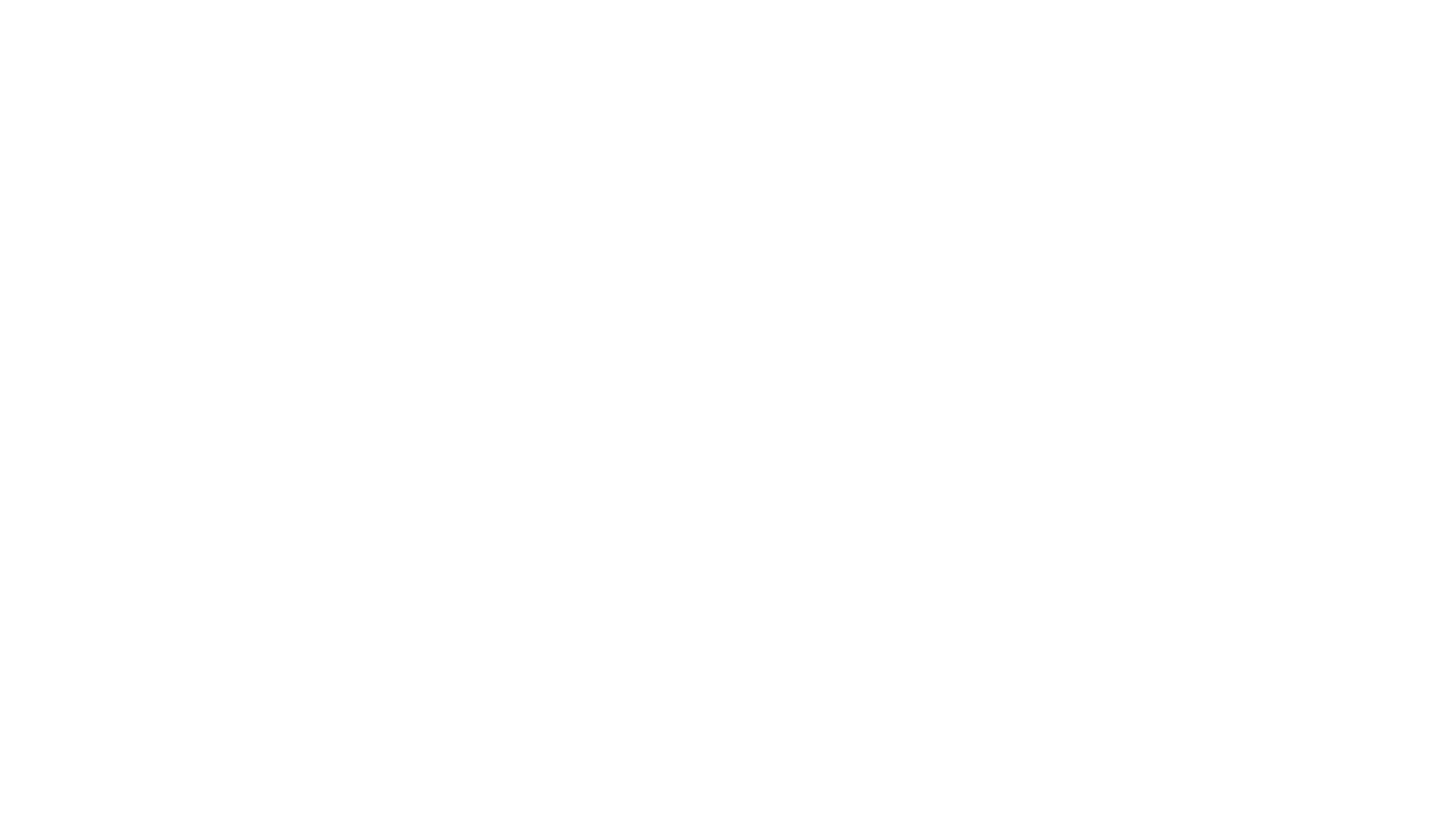 Prednosti i mane
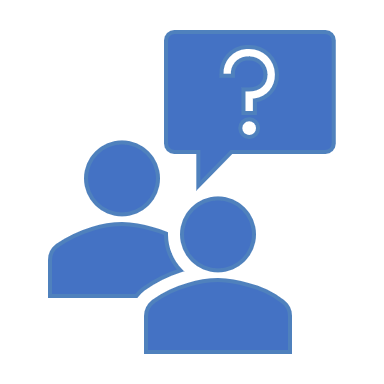 Ovaj sistem je kraci od Harvardskog.
Reference se takodje moraju tražiti po abecednom redu u popisu literature,ali je kraće navodjenje referenci u tekstu koje su numerisane
Čikago stil
Citiranje naučnih časopisia:
Prezime[zarez], ime ili inicijali imena [tačka]. Godina. ”Pod navodnicima naziv članka u časopisu“. Naziv časopisa. Broj stranica članka.
Ako se u časopisu nalazi članak od 35-te do 45 stranice, a preuzima se deo članka koji se nalazi na 40-oj stranici u bibliografiji se ne piše str. 40 nego se navodi obim celog članka;npr. 35-45. Dok kod citiranja u tekstu se navodi konkretna stranica sa koje je preuzet tekst.
Primer:
Weinstein, Joshua I. 2009. “The Market in Plato’s Republic.” Classical Philology 104:439–58.
Primer citiranja u tekstu:
(Weinstein 2009, 440)
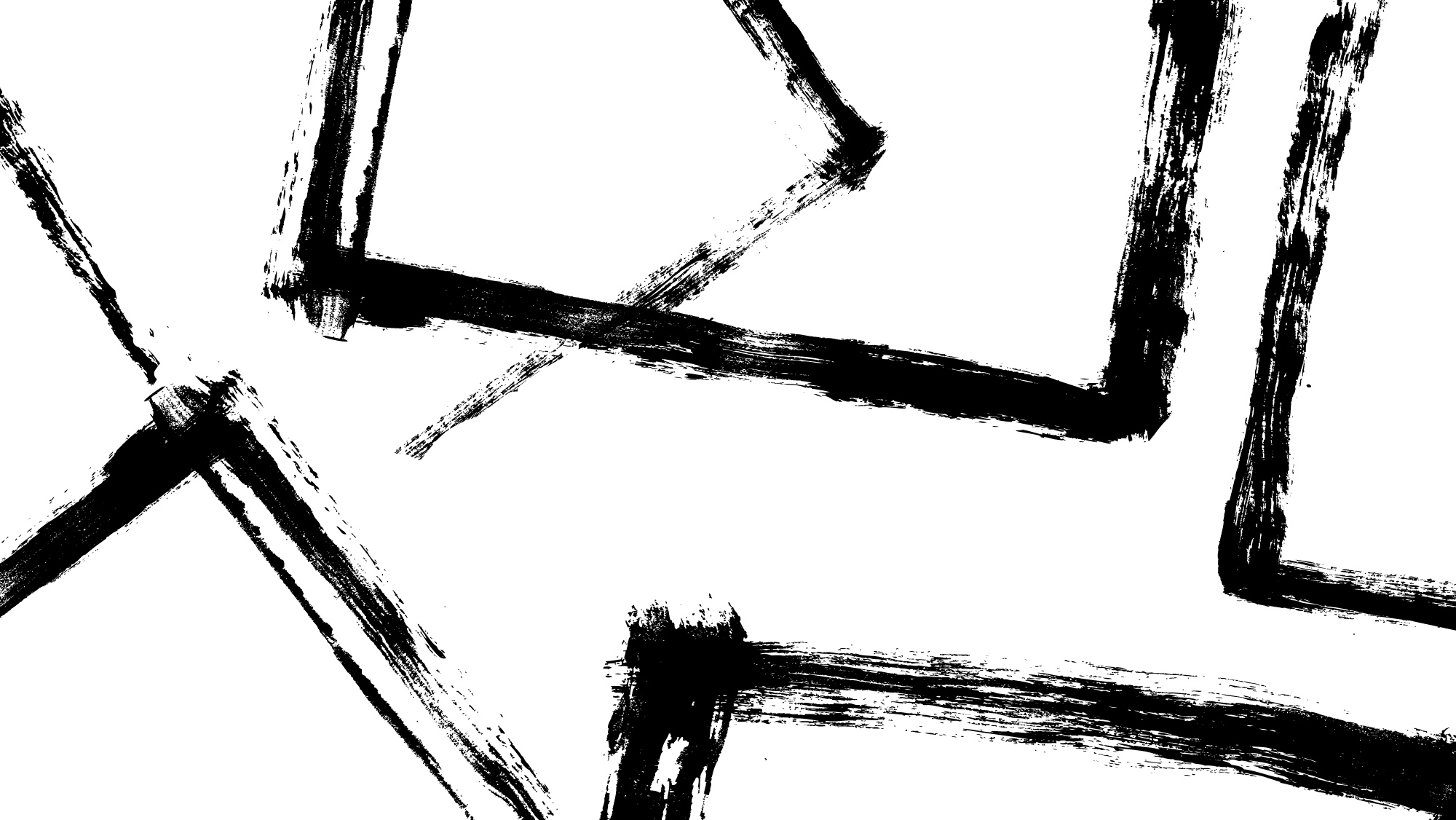 Čikago stil  (citiranje)
WEB STRANICA
Primer:
Google. 2009. “Google Privacy Policy.” Last modified March 11.
http://www.google.com/intl/en/privacypolicy.html.
Primer citiranja u tekstu:
(Google 2009)
Navodjenje referenci u Čikago stilu-primer
Pažljivo pogledajte i analizirajte navedeni primer:
https://owl.english.purdue.edu/media/pdf/1300991022_717.pdf
Fusnote i endnote
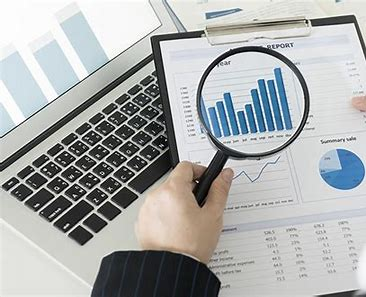 Ukoliko želite da napomenete nešto u svom tekstu ili da navedete referencu koju ste citirali, to činite tako što napomenu (naznaku) smestite u dno strane (tzv. fusnota);
Ukoliko se u fusnoti ponavlja ista referenca, onda se umesto čitave reference stavlja naznaka Isto ili Ibidem (Ibid).
Medjutim, ovaj sistem citiranja i navodjenja literature se sve redje koristi.
endnote – na kraju teksta.
Diskusija
Softveri za citiranje literature
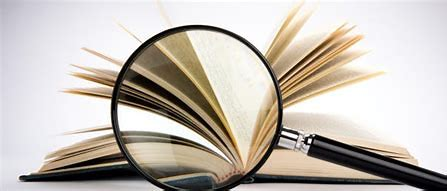 Softver za citiranje literature predstavlja specijalizovanu bazu podataka, koja je napravljena za specificne ulazne varijable –reference i specificnu izlaznu varijablu – popis literature odgovarajuceg formata - za pisanje naučnih radova
Osobine softvera
Pretraživanje: Mogucnost sofvera da pretražuje sve dostupne akademske i ne-akademske baze podataka.
 Čuvanje: Mogucnost softvera da cuva reference koje se mogu prezentovati u nekomstandardnom formatu (najbolje da je kompatibilan sa Word procesorom).
 Sistem citiranja referenci: da sadrži predefinisanu zbirku formata casopisa koja se može koristiti za dobijanje adekvatno formatiranog popisa literature kao što je npr. Harvardski ili Vankuverski sistem.
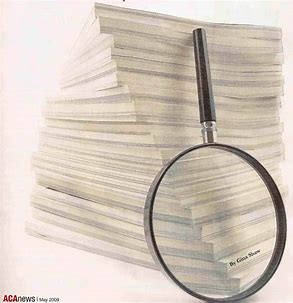 Korisni softveri za citiranje literature
JobRef
 Library Master
 Nota Bene
 Papyrus
 ProCite
 Reference Manager
 Refworks
Dodavanje citata preko Word dokumenta
U programu Word možete lako da dodate citate kada pišete članak gde treba da citirate izvore.
Da biste dodali izvorne informacije, izaberite stavku Dodaj novi izvor.
Zatim u dodatku Kreiranje izvora kliknite na strelicu pored stavke Tip izvora.
Izaberite tip izvora koji želite da koristite (na primer, odeljak knjige ili članak u časopisu).
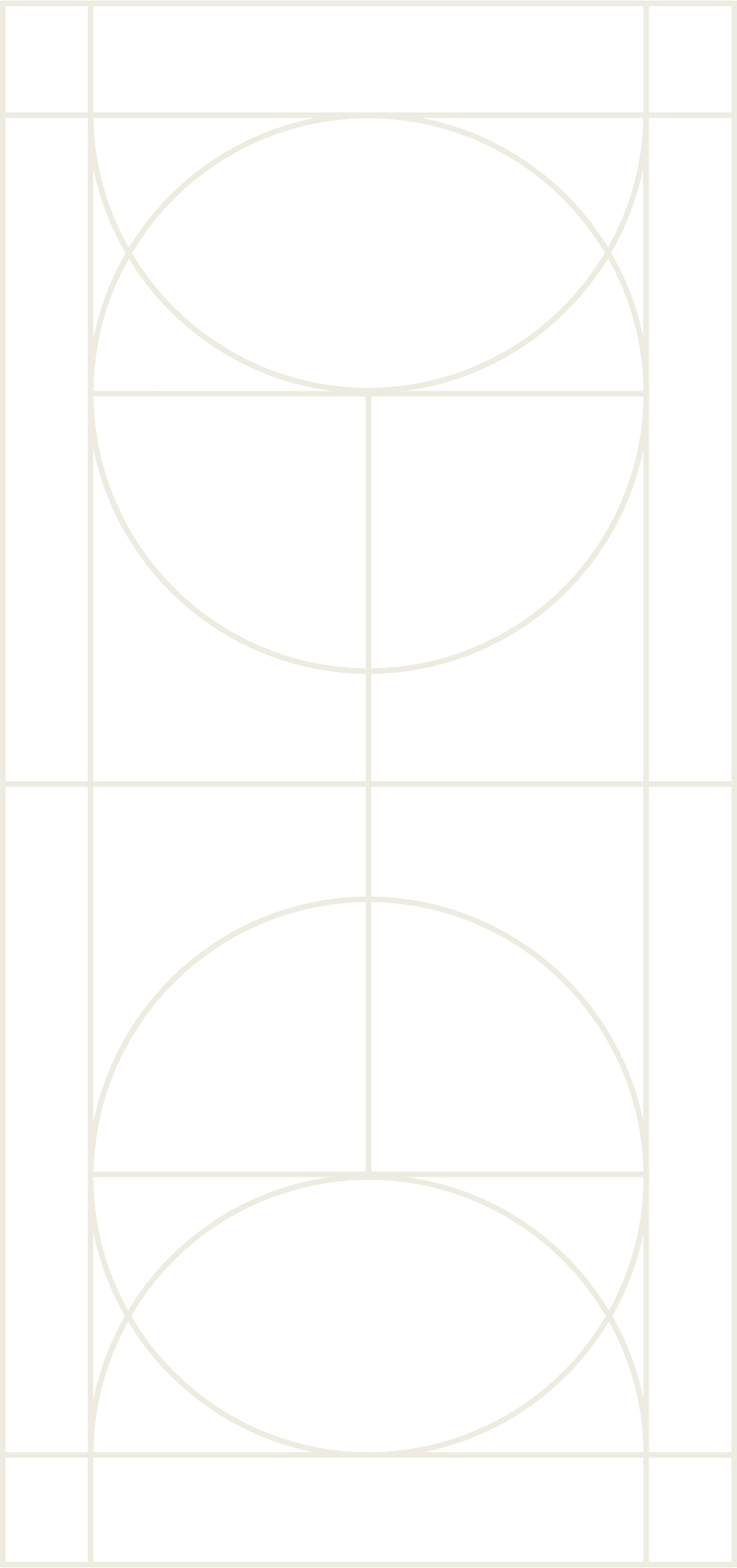 Dodavanje referenceNa kartici reference , u grupi citati & Bibliografija kliknite na strelicu pored stavke stil i izaberite stil koji želite da koristite za citat i izvor.
Dodavanje citata u dokument
Kliknite na kraj rečenice ili fraze koju želite da citirate, a zatim na kartici reference , u grupi citati & Bibliografija izaberite stavku Umetni citate.
Sa liste citata u okviru Umetni citat izaberite citat koji želite da koristite.
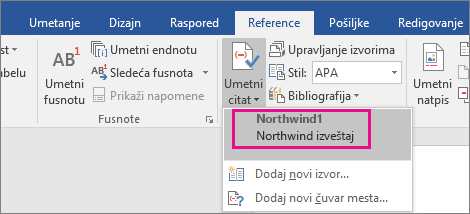 Preporučena literatura
http://web.efzg.hr/dok/KID/Pravila_citiranja.pdf
http://www.efsa.unsa.ba/ef/docs/Prirucnici/prirucnik_ekonomski_web.pdf
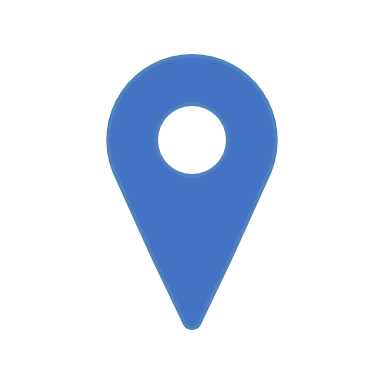 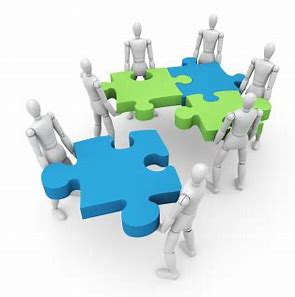 Hvala na pažnji!